Reality Town
Welcome to reality
What is Reality Town
An educational program that gives students a realistic financial experience on the importance of education and careers
What you learn:
How to fill out an employment application
Learn how much you can earn in different careers
How to make a budget 
How to balance a budget with a family
Employment
Application
Pictures
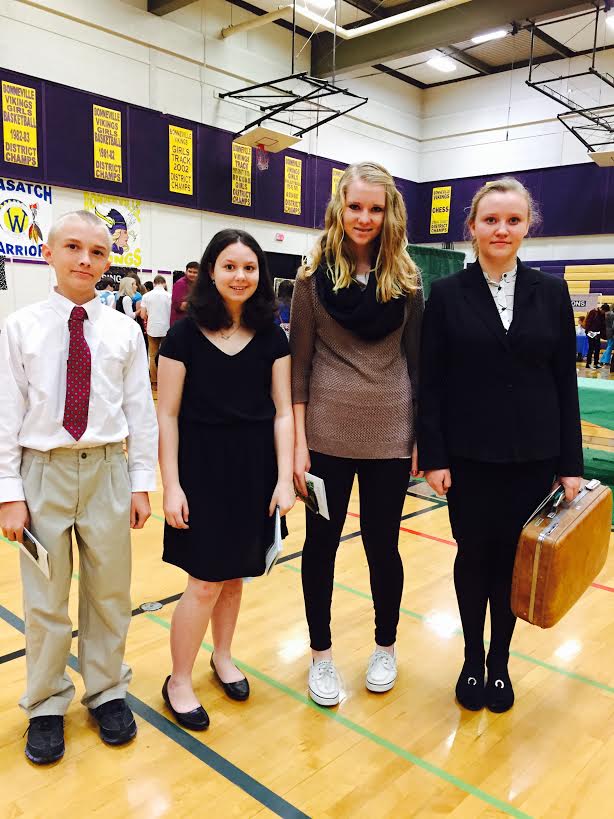 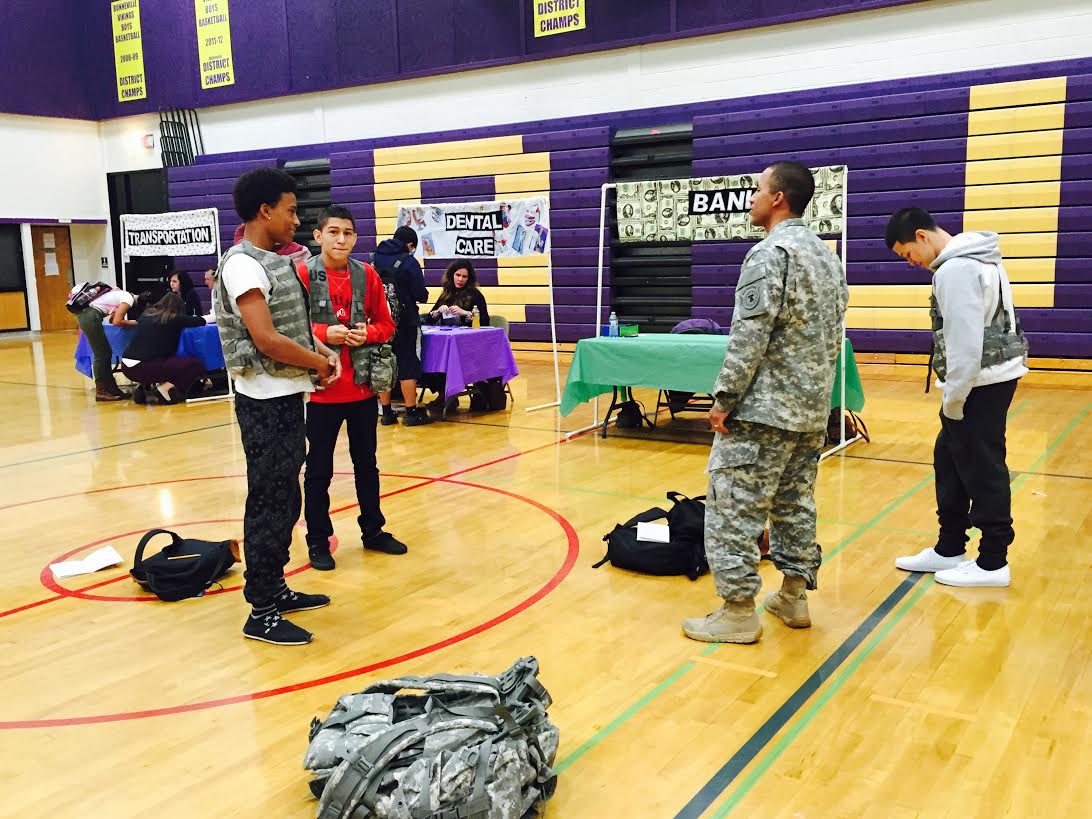